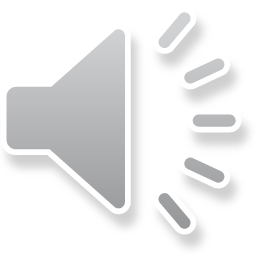 ÂM NHẠC LỚP 5
TIẾT: 24
- Ôn TĐN số 5, 6.
- Gõ đệm cho bài TĐN
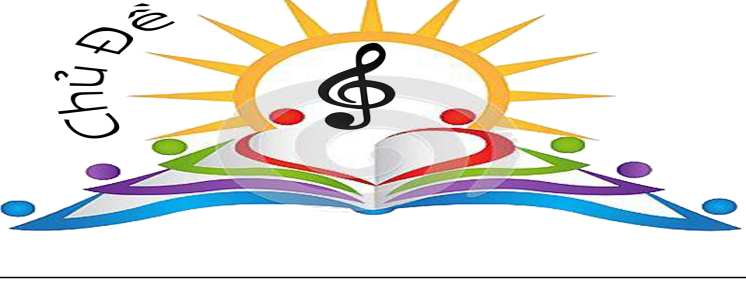 BÁC HỒ KÍNH YÊU
- GV HD HS nhẩm cả bài 1 lần sau đó đọc vài lần cho đúng cao độ, tiết tấu
HĐ: THỰC HÀNH LUYỆN TẬP
Nội dung 1: ôn TĐN 5
- GV HD HS HS nghép lời sau đó chia lớp thành 2 tổ:
Tổ 1: Đọc nhạc
Tổ 2: nghép lời (ngược lại)
- Đọc nhạc gõ đệm theo phách
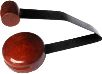 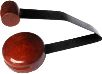 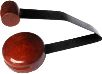 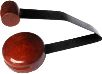 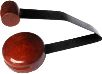 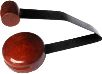 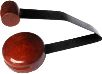 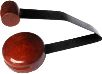 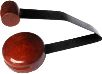 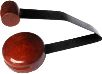 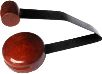 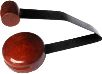 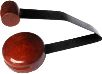 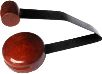 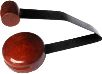 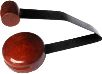 - Tập chậm các động tác bộ gõ cơ thể
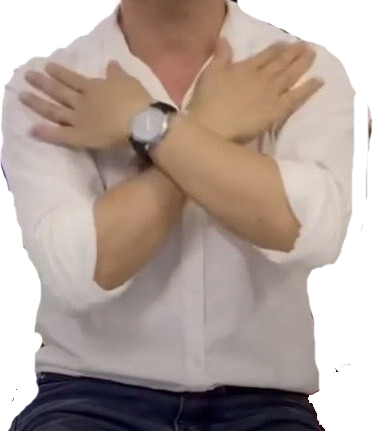 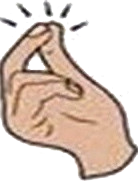 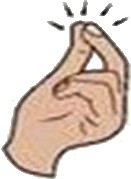 - Ứng dụng vào bài
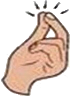 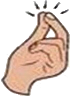 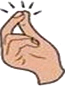 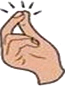 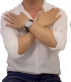 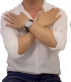 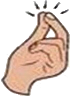 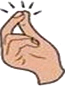 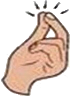 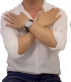 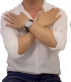 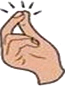 - Hỏi lại HS trong bài có những hình nốt, tên nốt nhạc nào?
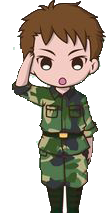 HĐ: THỰC HÀNH LUYỆN TẬP
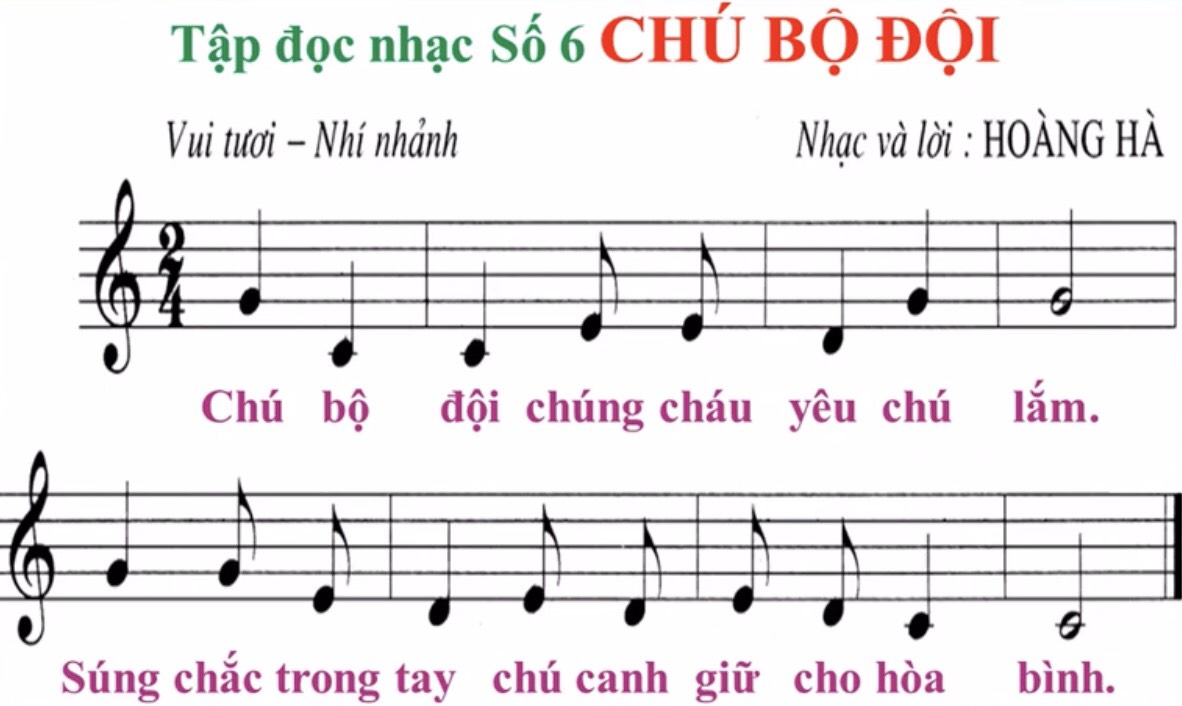 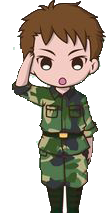 - GV HD HS đọc nhạc nhẩm 1 lần sau đó đọc vài lần cho đúng cao độ, tiết tấu
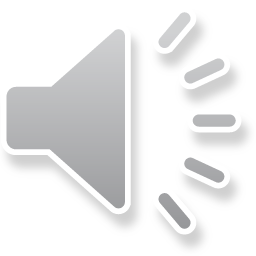 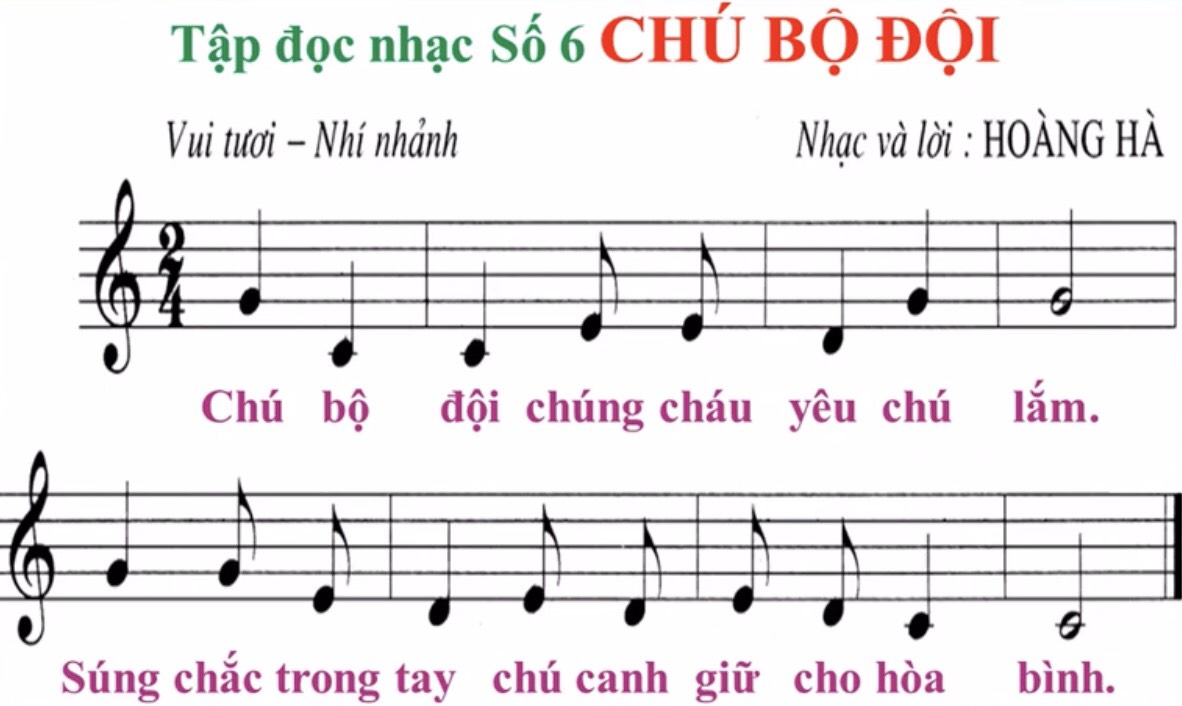 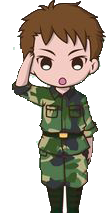 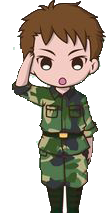 Gõ đệm theo phách
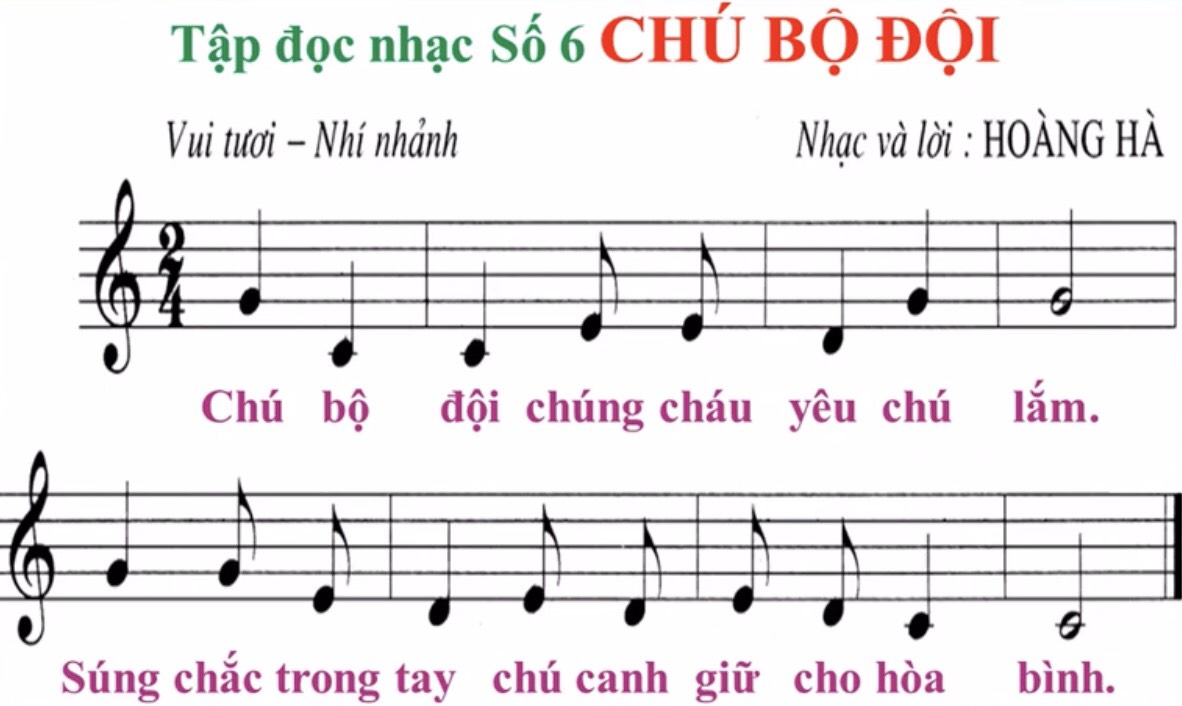 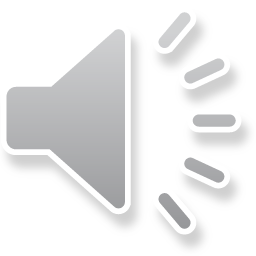 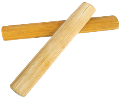 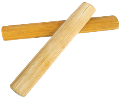 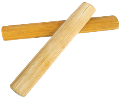 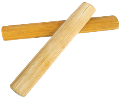 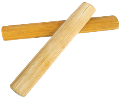 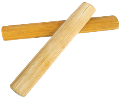 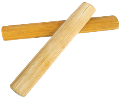 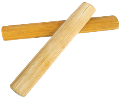 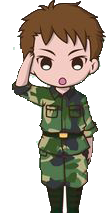 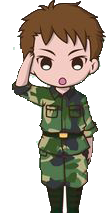 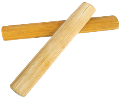 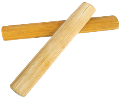 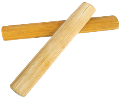 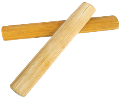 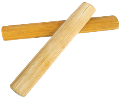 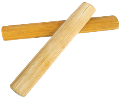 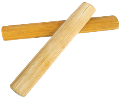 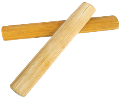 Tập chậm động tác bộ gõ cơ thể sau
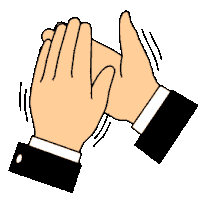 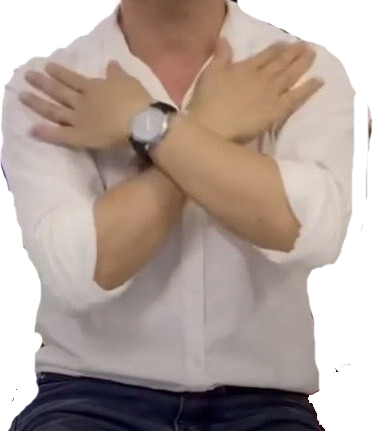 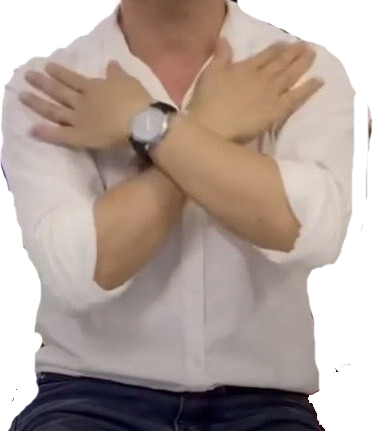 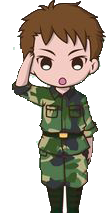 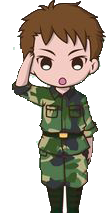 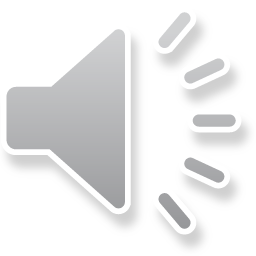 - Ứng dụng vào bài
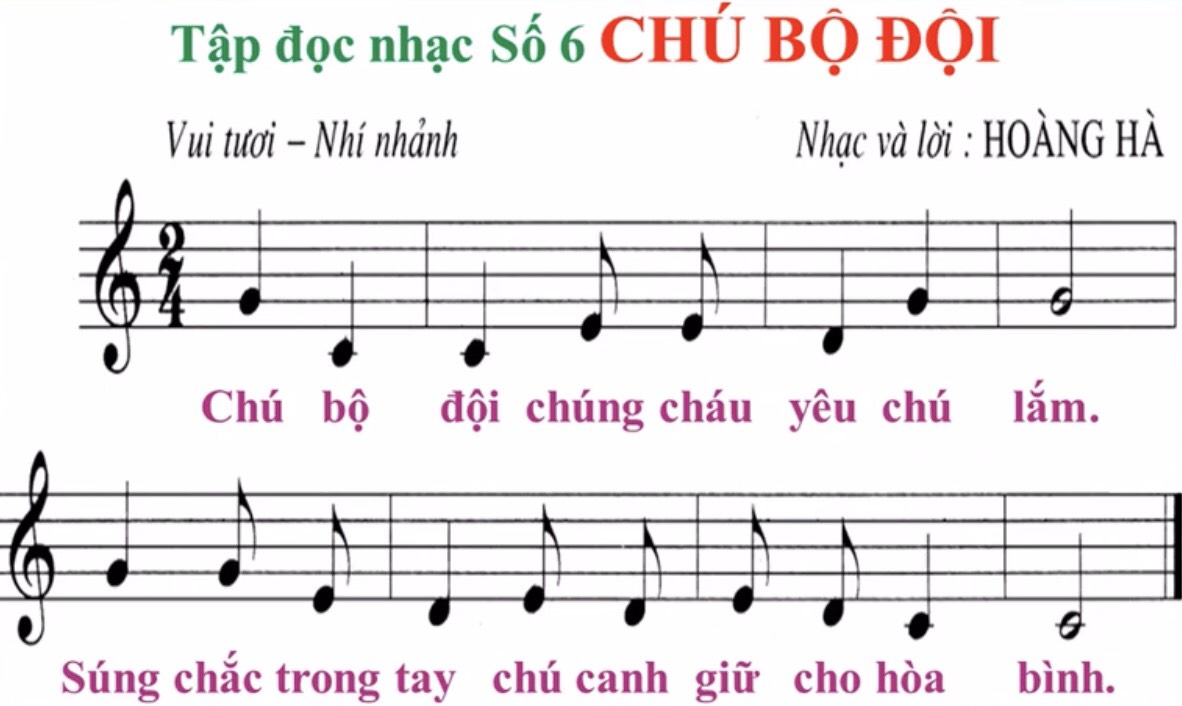 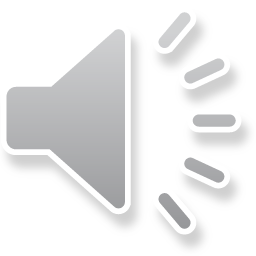 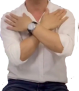 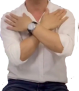 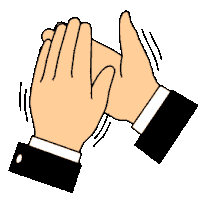 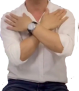 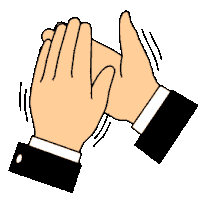 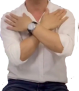 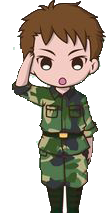 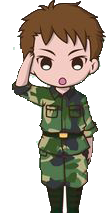 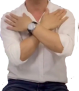 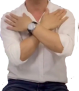 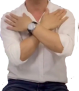 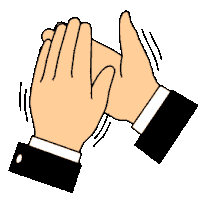 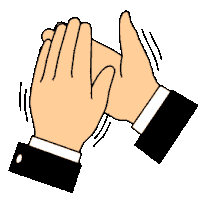 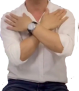 HĐ: VẬN DỤNG-SÁNG TẠO
Nhóm 2:
Nhóm 1:
Đọc nhạc số 5 kết hợp vận động và bộ gõ cơ thể
Đọc nhạc số 5 kết hợp gõ đệm 2 âm sắc
Nhóm 4:
Nhóm 3:
Đọc nhạc số 6 kết hợp vận động và bộ gõ cơ thể
Đọc nhạc số 6 kết hợp gõ đệm 2 âm sắc
Giáo dục-củng cố-dặn dò
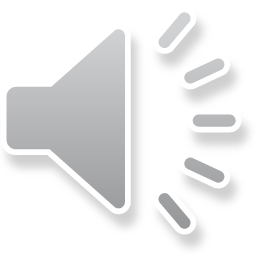